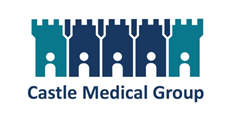 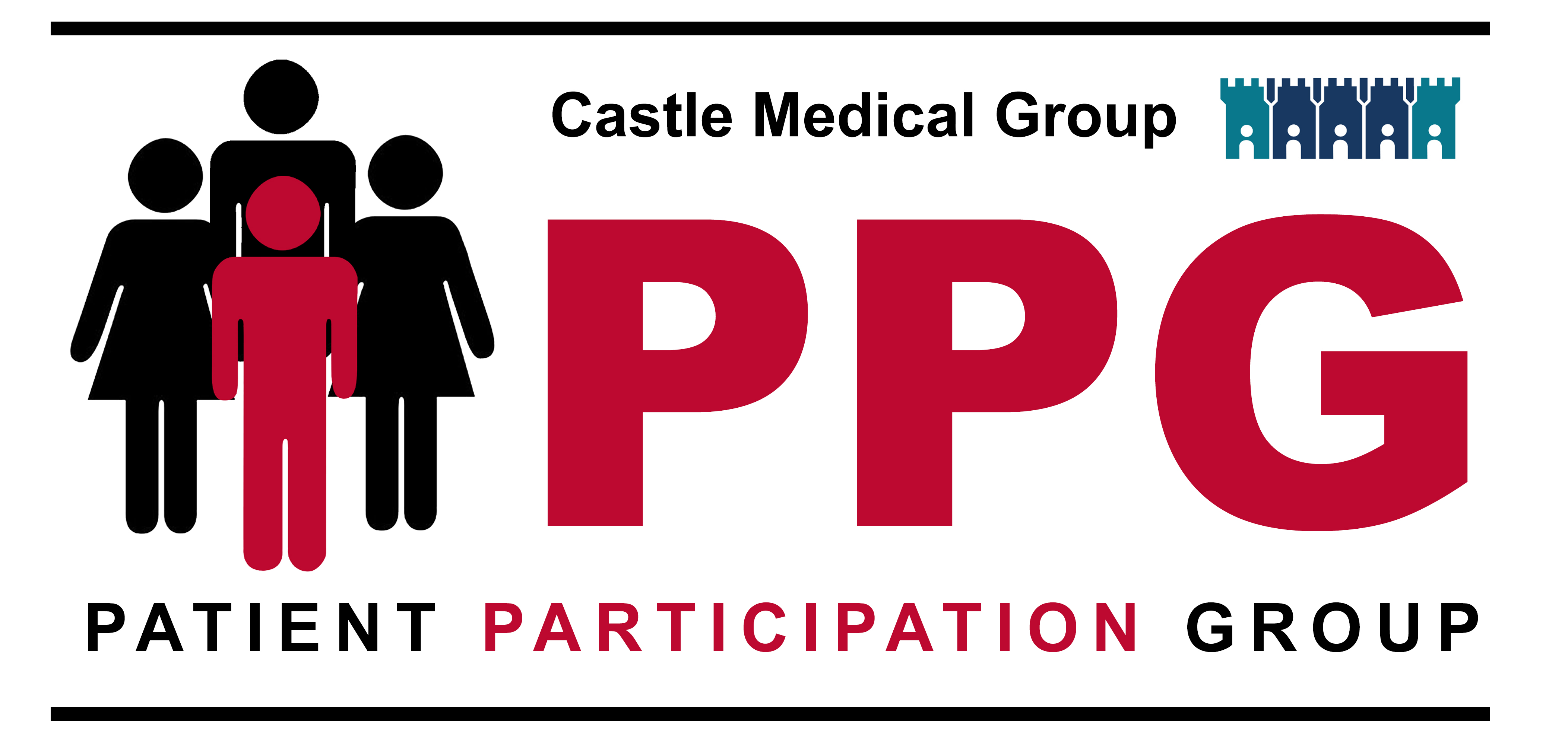 PPG Meeting
18th July 2023
Staff Changes
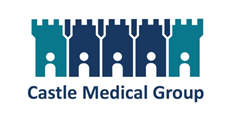 [Speaker Notes: PCN Update & EA]
ARRS New Roles
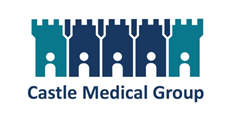 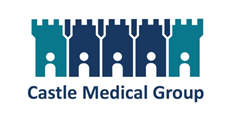 Structure Change
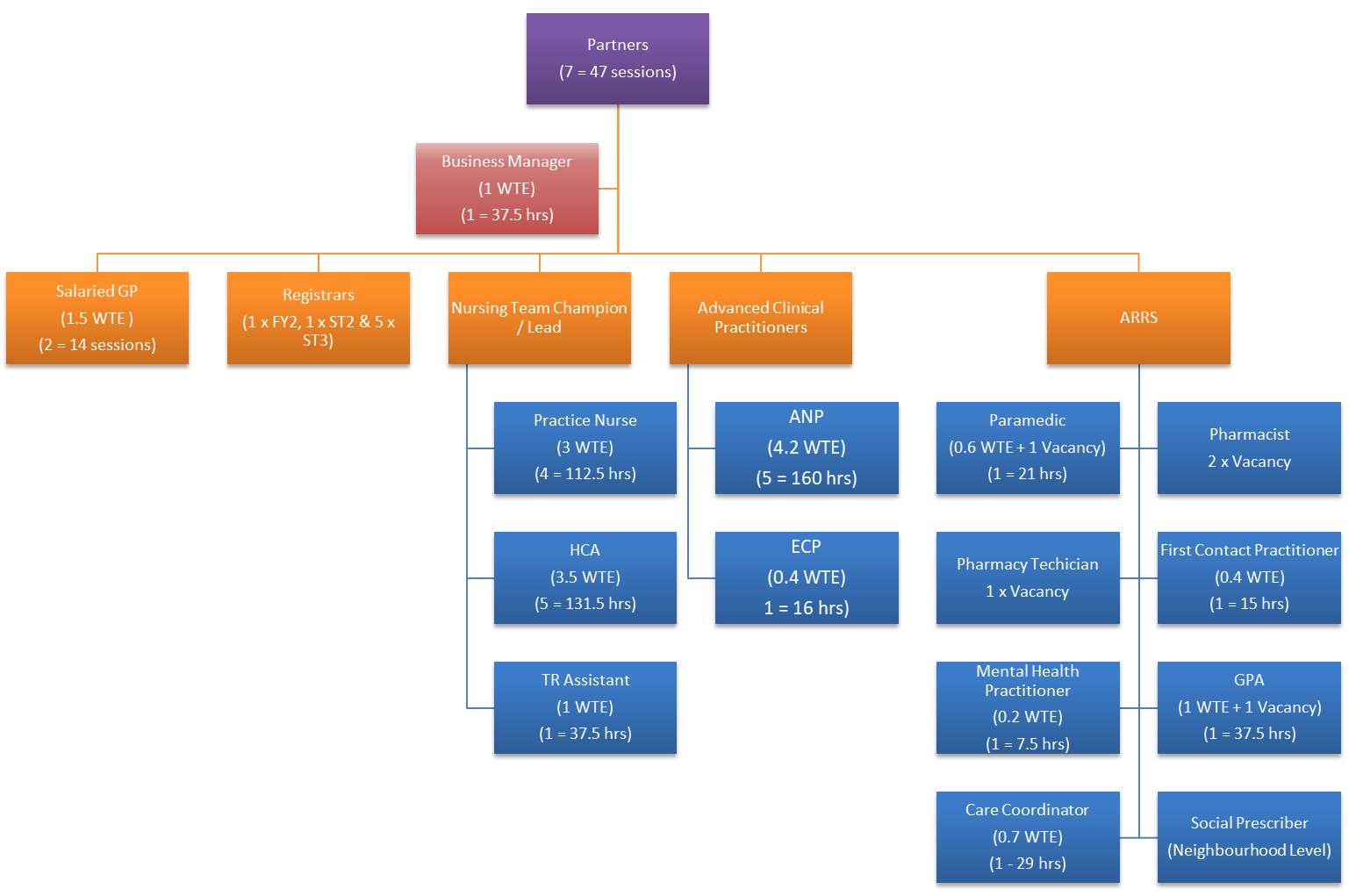 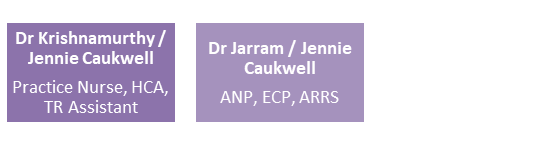 Structure Change
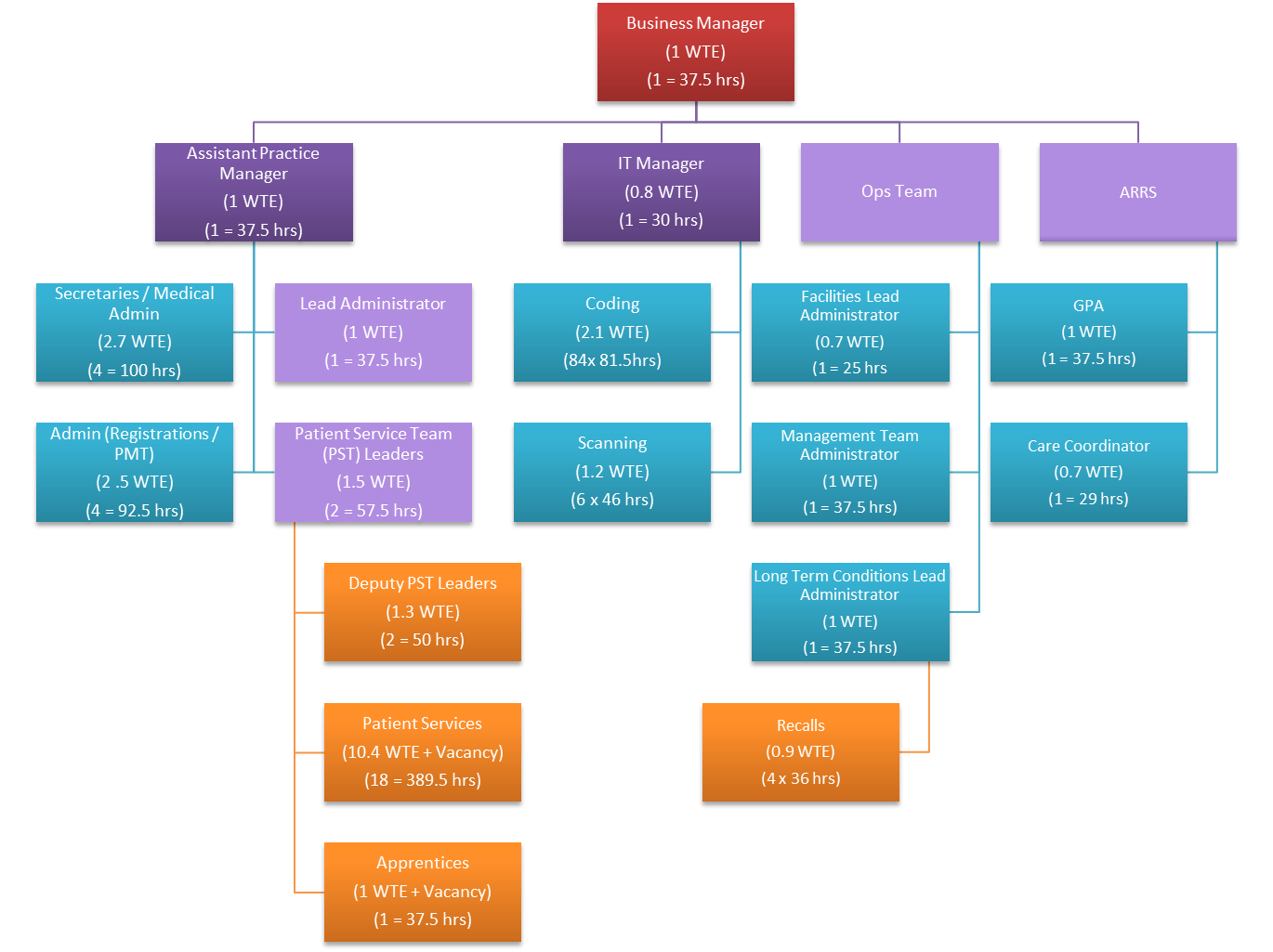 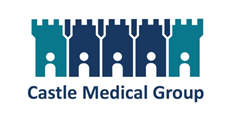 Structure Change - ACP
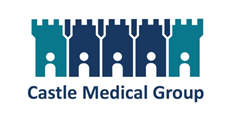 Structure Change - ACP
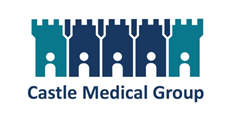 Structure Change – Nurses/HCAs
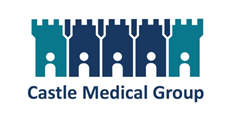 Structure Change – Nurses/HCAs
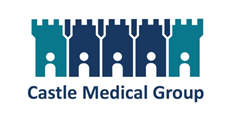 Structure Change – Nurses/HCAs
Appointments Review
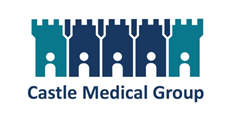 Online Consultations
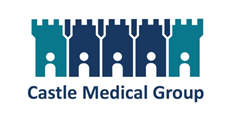 Online Booking Proposal
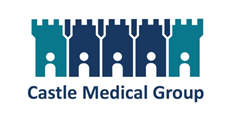 Appointments - ANPs
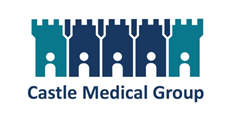 Sit & Wait Sessions
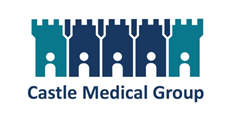 On Call Triage
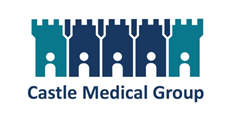 Task Group for On Call Triage
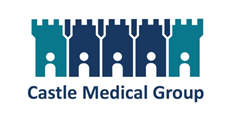 Other Appointments
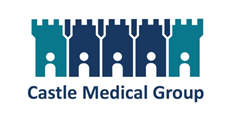 Abbreviations/Acronyms
ACP – Advanced Clinical Practitioner
ANP = Advanced Nurse Practitioner
ARRS – Additional Roles Reimbursement Scheme
BLS – Basic Life Support
CPD – Continued Professional Development
DN – District Nurse
DOAC – Direct Oral Anticoagulation
ECG - Electrocardiogram
ECP – Emergency Care Practitioner
ED – Emergency Department
FCP – First Contact Practitioner
GPA – General Practice Assistant
HCA  - Health Care Assistant
HR – Human Resources
LLR – Leicester Leicestershire & Rutland
LTC – Long Term Condition
MSK – Musculoskeletal
OOH – Out of Hours
PGD – Patient Group Directive
PLT – Protected Learning Time
PMT – Prescription Management Team
PST – Patient Services Team
QOF – Quality & Outcomes Framework
TR  - Treatment Room